Making census statistics more relevant – towards geo-enabled statistics
Adam Wroński 
David Thorogood 
Fabian Bach 
Eurostat
Q2018
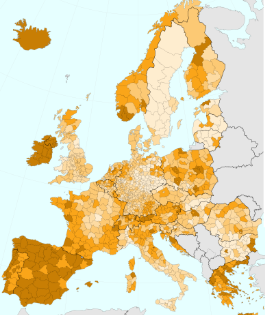 The content
The challenge
Census – relevance - small area data 
The opportunity
Admin data – INSPIRE – geospatial data
The 2021 population census round
Data – confid – INSPIRE
Post-2021 census
Conclusions
2
Population census and its relevance
Main distinctions of census (relevance)
Small geo-detail
Universality

But …
LAU2 evolve quite fast
Timeliness
Expensive

How to overcome these issues?  
Is there an opportunity?
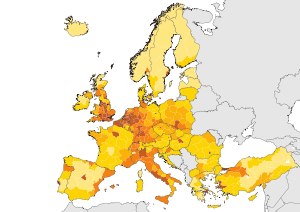 3
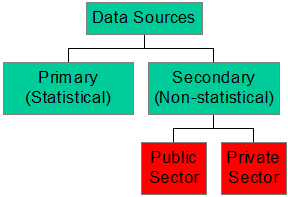 Administrative data
Used for long time 
Takes long time to integrate into official statistics
Technology (data processing, transmission)
Budgetary cuts

Recent years can be seen as a breakthrough 
E.g. for geo-referencing of dwellings  / geolocalisation
4
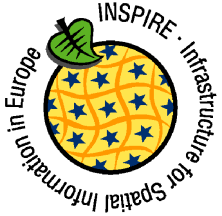 INSPIRE directive
Spatial data infrastructure for the EU
common standards (for metadata and services, e.g. grid)
applies to statistics, too

Long implementation process from 2007 till 2021
From 2021 obligatory for statistics
5
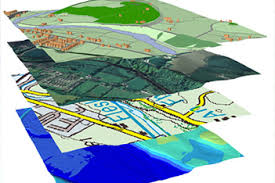 Geospatial data
Population distribution needed
more spatial data – satellite, aerial
exposure, risks, availability and cost of services
grid offers no changing boundaries
ESS
territorial typologies such as urban & rural regions, border, coastal areas make direct use of 1km² grid
Budapest Memorandum -set of census-related geo-referenced data 
value of merging geospatial data with official statistics
6
2021 round - EU population census
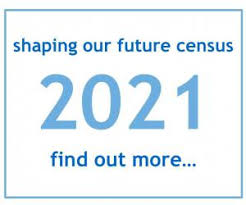 Standardised 
Regulation in the making 
Can be seen as pilot for
census
sampling 
EU Structural & Investment Funds -35% of EU budget
emergency management plans 
Assessing access to public and other services
How many people live in a flood zone? Etc.
7
Statistics geo-coded to the 1km² grid
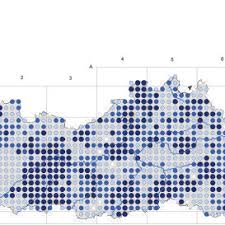 total population (end 2022)
sex (males, females)
age (under 15, 15-64, 65 and over)
employed persons (to be included only if available nationally)
place of birth (in the reporting country, in another EU country, outside EU)
usual residence 12 months before (unchanged, within reporting country, outside of the reporting country)

(no x-tabs by March 2024)
8
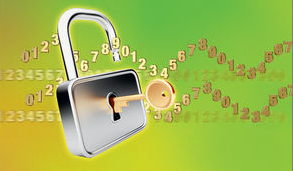 Statistical disclosure control
Principal issue for official statistics
non nested classifications (geographic differencing)
most cells sparsely populated 
(2% cells -> 50% pop., 10% cells -> 480M people)
preservation of true unpopulated cells
Harmonised protection of census data in the ESS
developed by a group of NSIs 
recommended but voluntary 
record swapping + tabular noise
better than suppression due to geographic differencing
9
Compliance with INSPIRE directive
sharing using defined data models
download service for the census grid data
a map view service to display the grid data
INSPIRE metadata
Implementation
Standards (format, grid, etc.)
SDMX model 
Central dissemination - Census Hub
pan-European, cross-border grid statistics
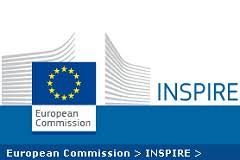 10
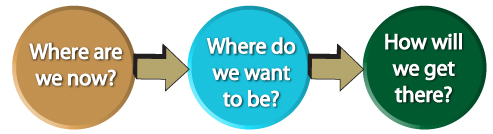 Post-2021 census strategy of the ESS
Evaluate 2021 census round
Repeat for post-2021 census 
Annually 
In longer term incrementally improve w/ MSs capacity
500m grid in urban regions
timelier
more demographic and socioeconomic characteristics
housing
11
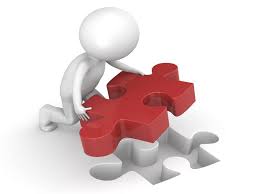 Conclusions
Geo-referenced data novelty at international level
Enablers: INSPIRE, technology and admin data

Census best placed for implementation 
Opens new opportunities for regional detail
Opens new analytical opportunities 
Challenge: disclosure control 

2021 round of censuses 
Post-2021 censuses
12